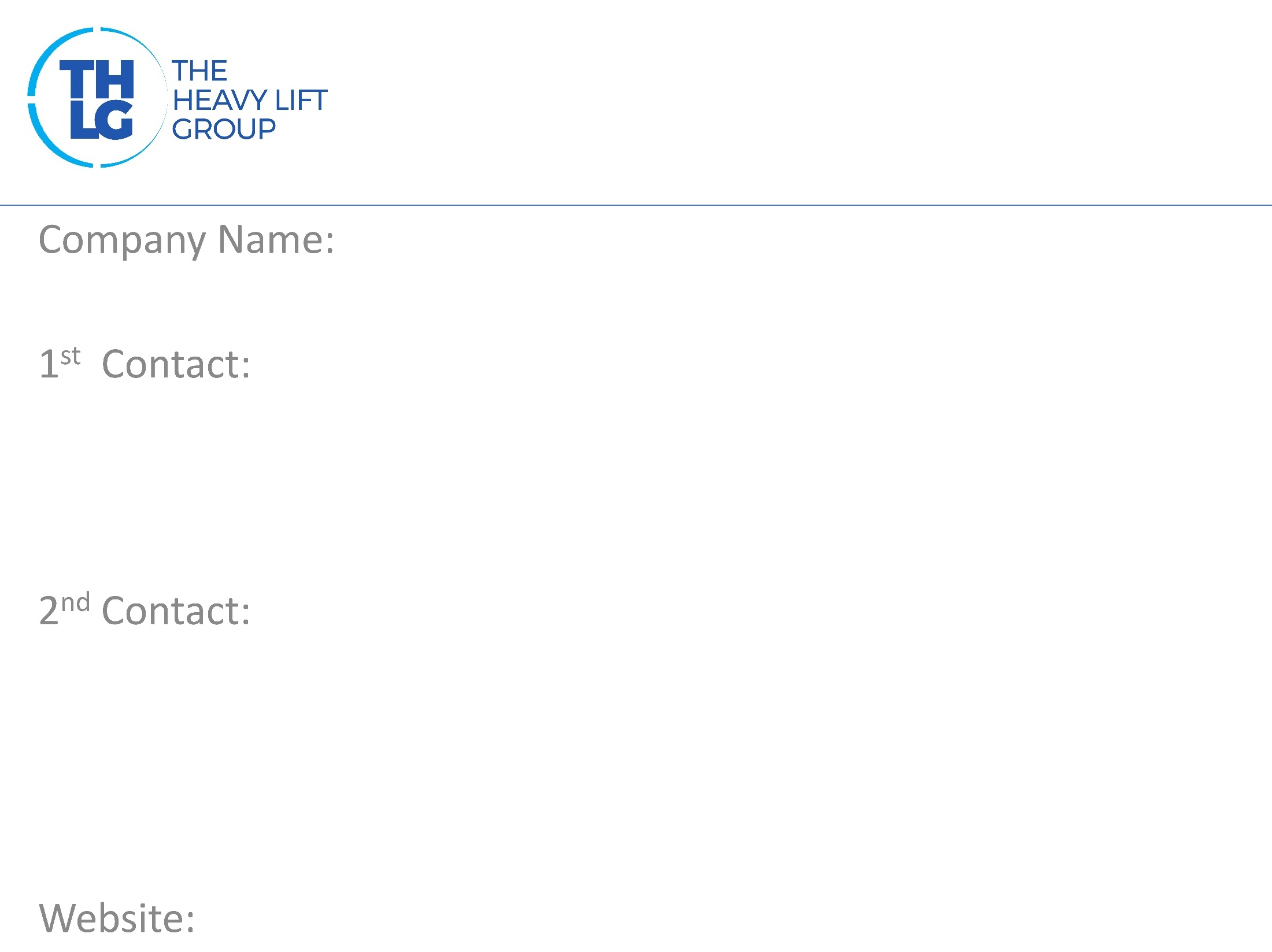 BELGIUMTHLG member since 2015
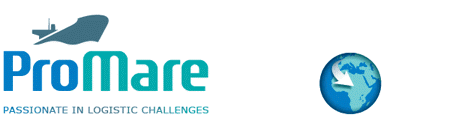 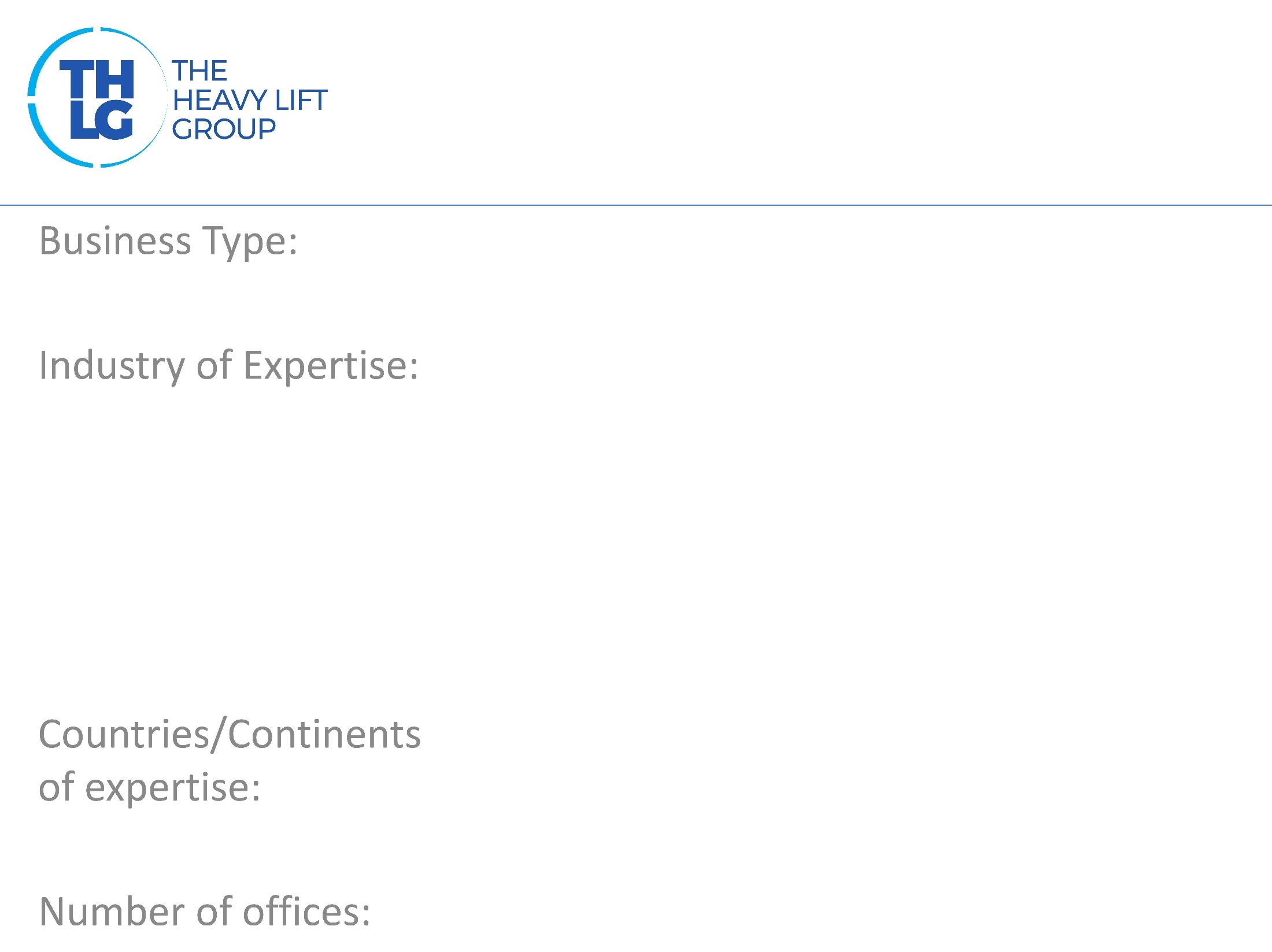 BELGIUMTHLG member since 2015
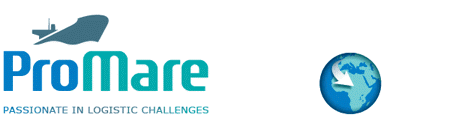 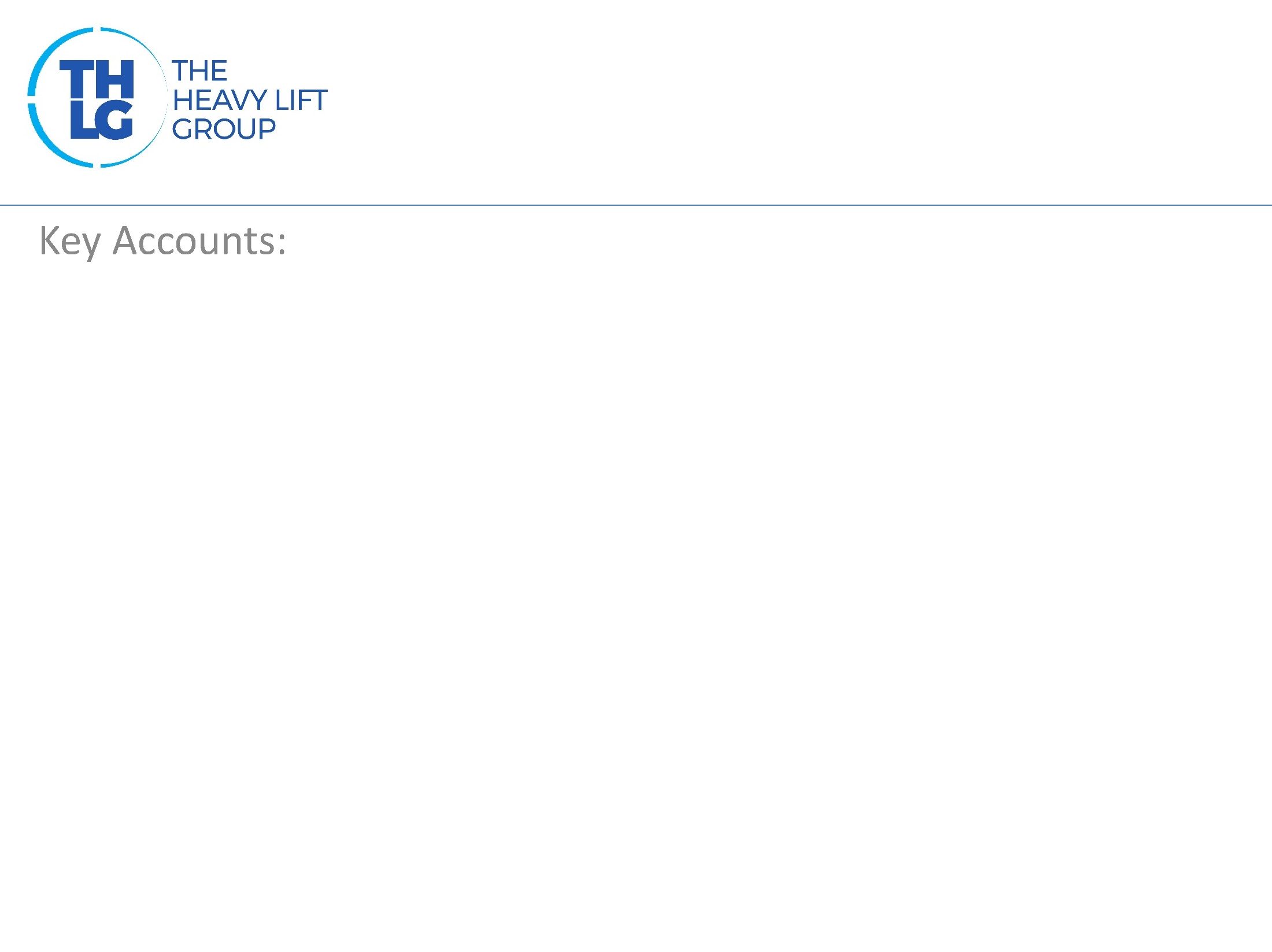 BELGIUMTHLG member since 2015
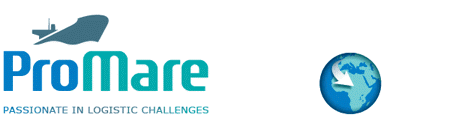 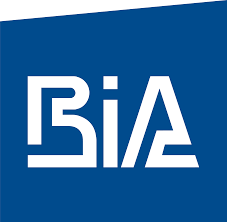 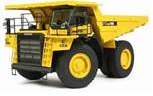 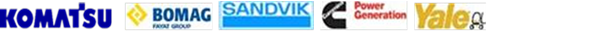 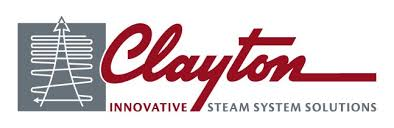 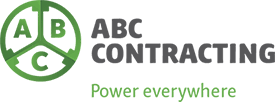 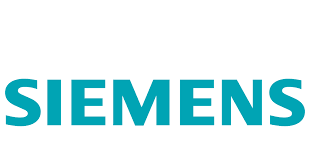 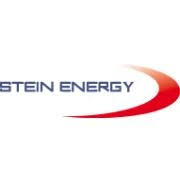 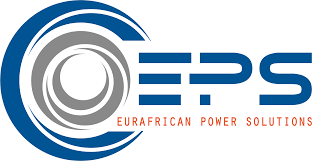 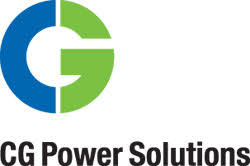 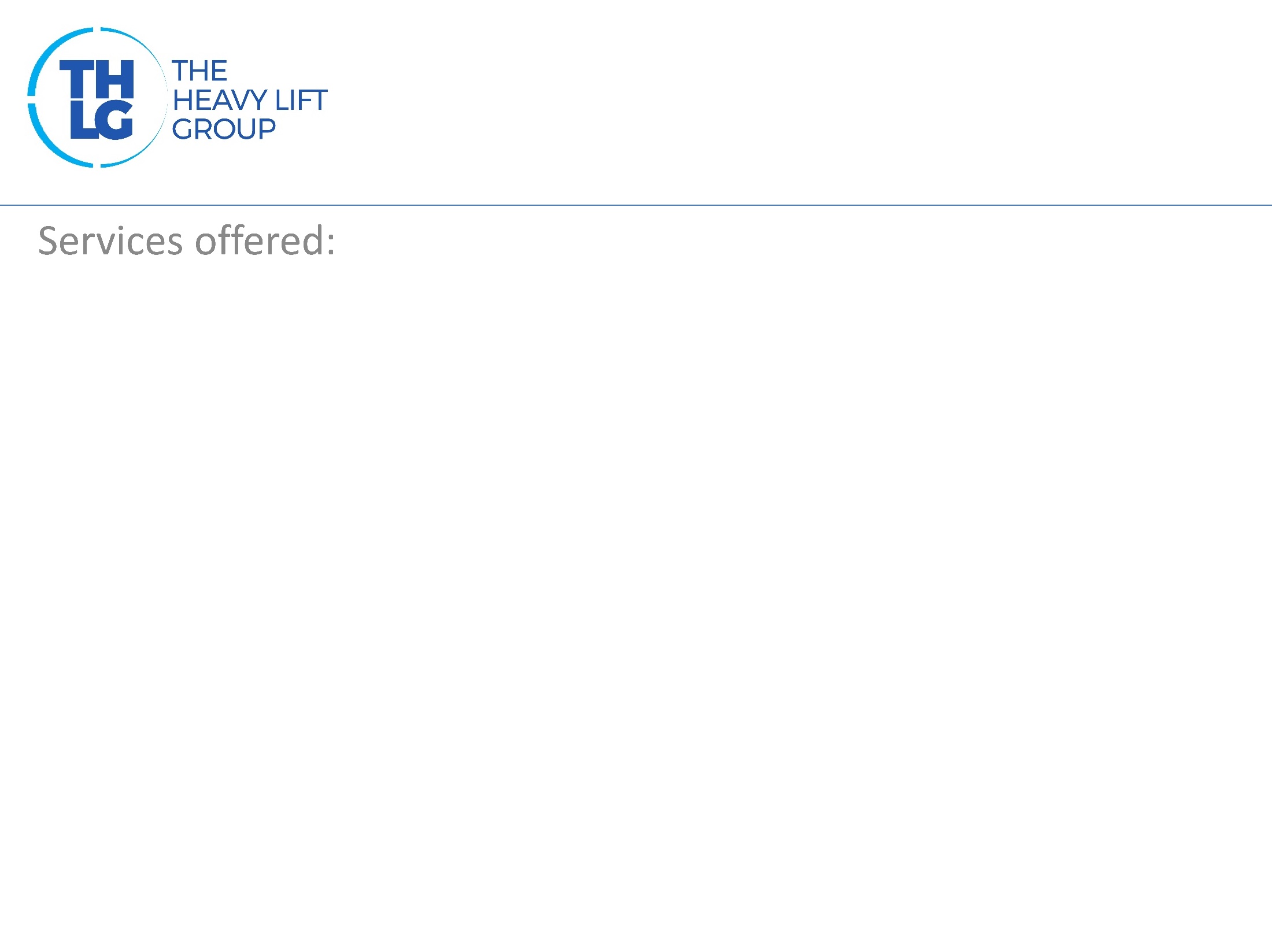 BELGIUMTHLG member since 2015
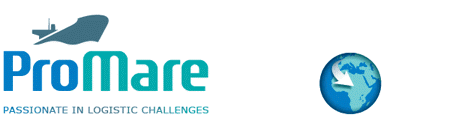 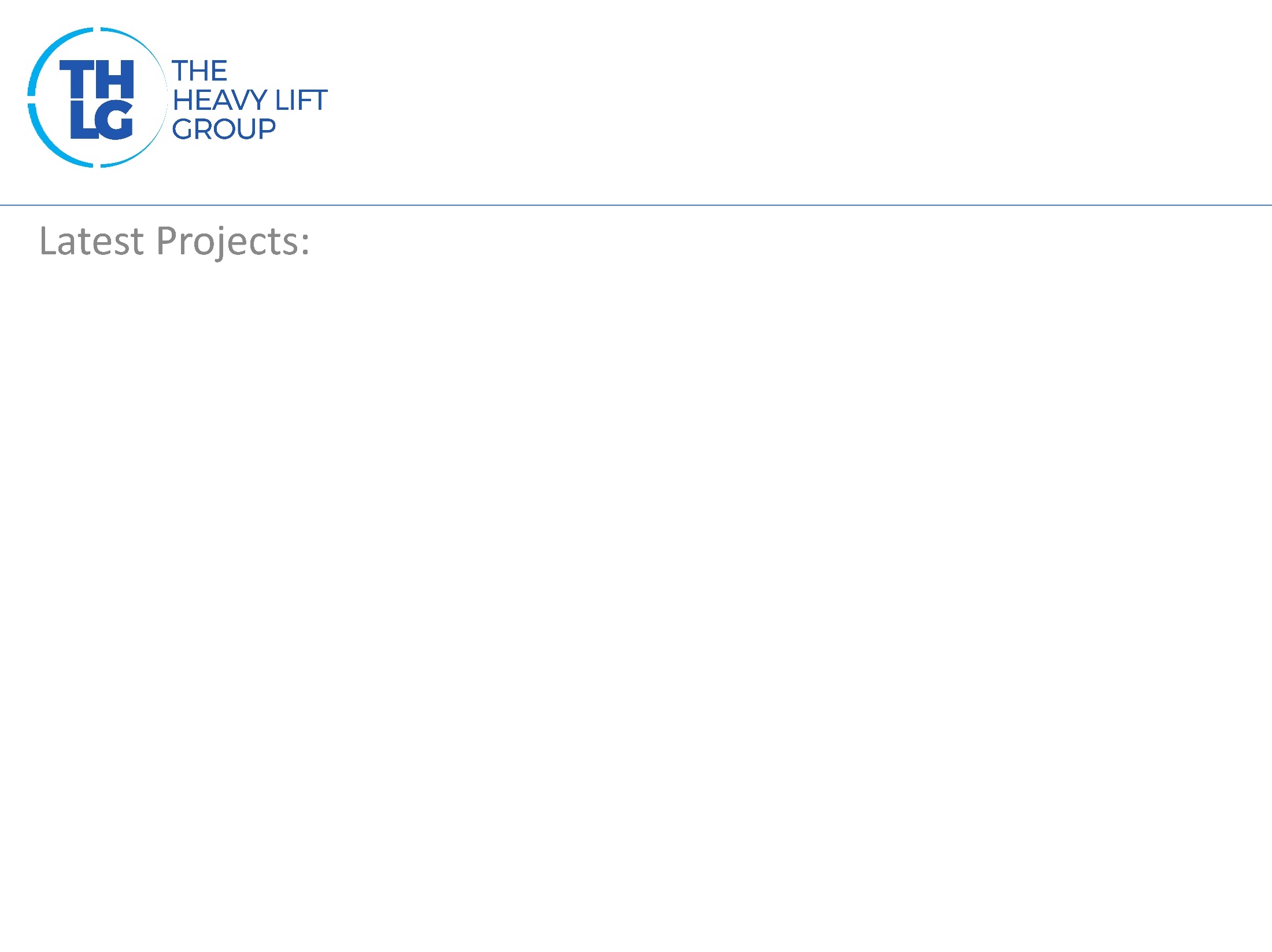 BELGIUMTHLG member since 2015
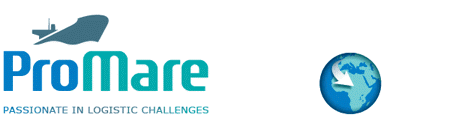 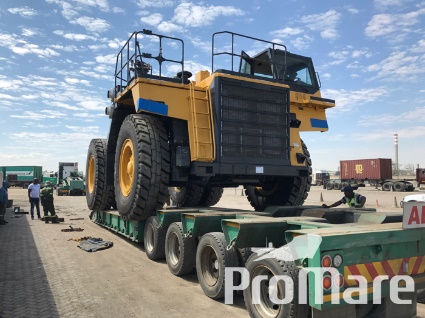 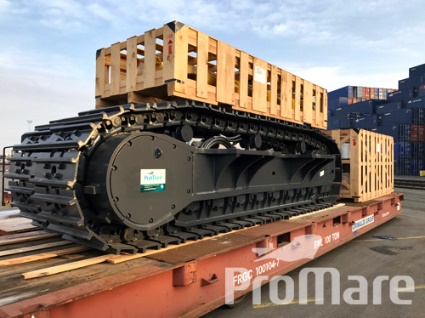 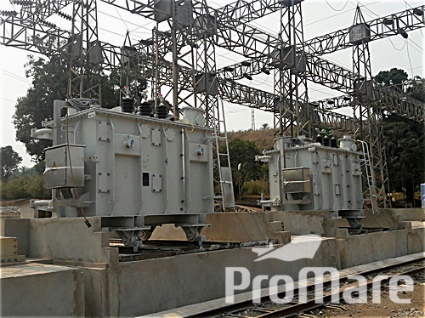 Lubumbashi, DRC
Sanga, DRC
Kiffa, Mauritania
Dakar, SenegalAalst, Belgium
Lommel, BelgiumWillebroek, Belgium
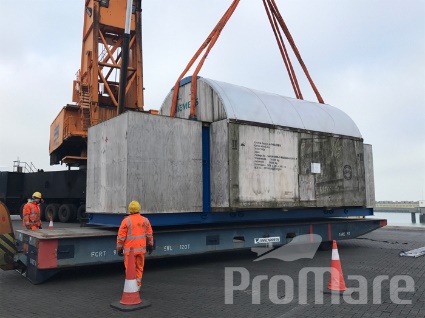 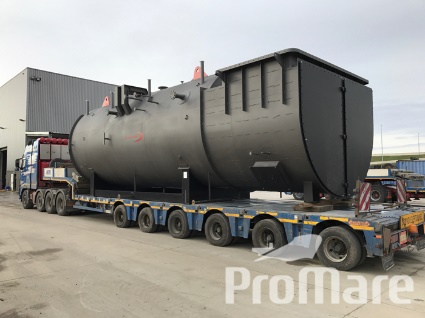 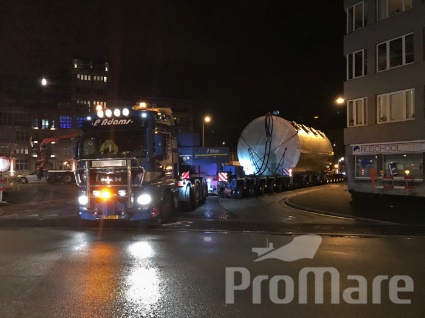 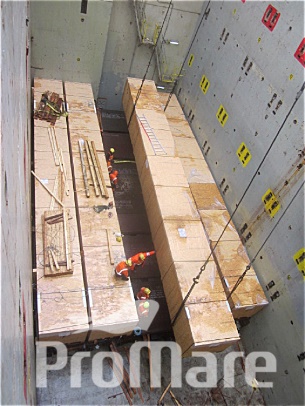 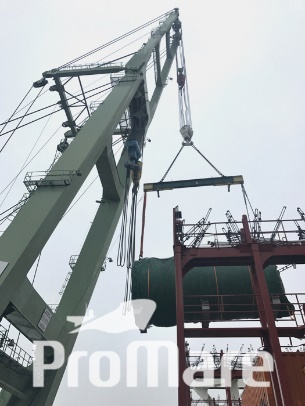 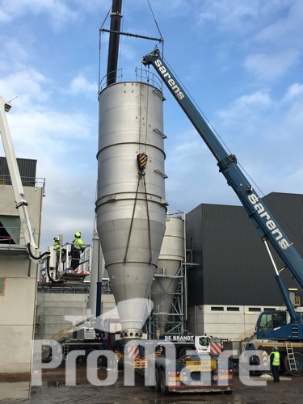 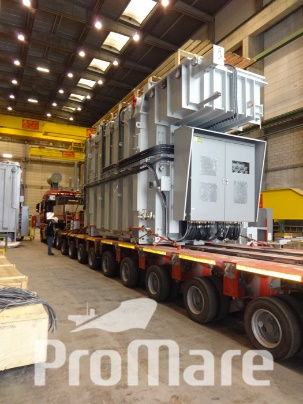